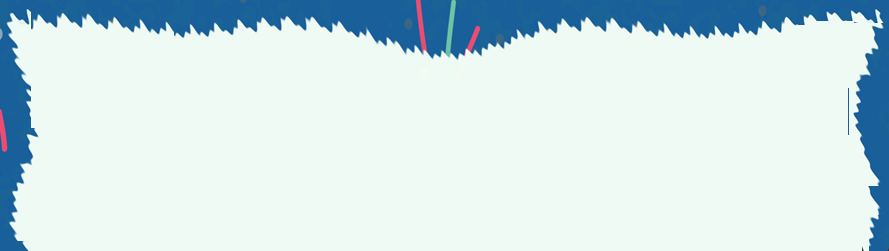 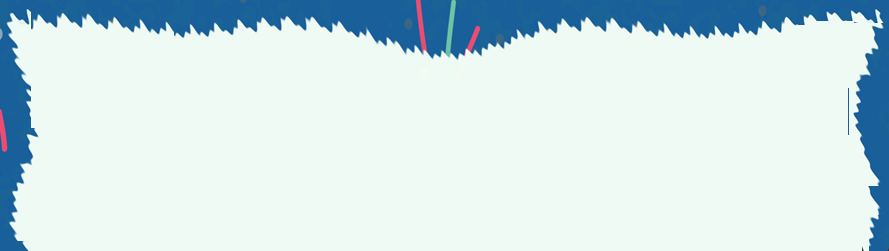 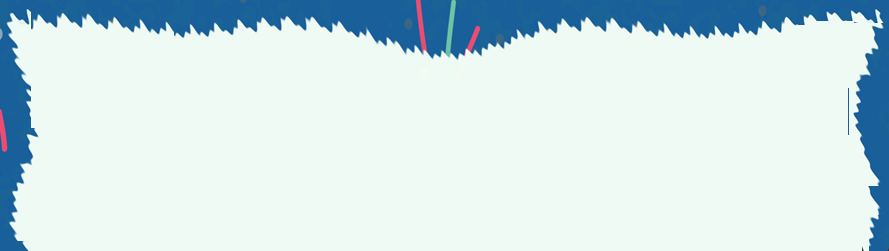 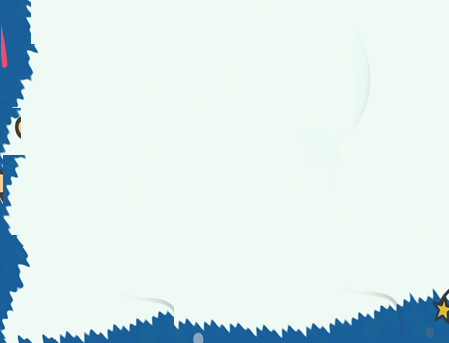 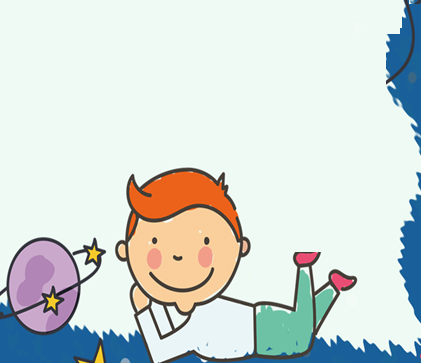 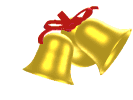 Rung chuông vàng
Hết giờ
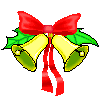 Rung chuông vàng
Số “ Sáu mươi tám nghìn ba trăm 
linh sáu” viết là:
Câu 1
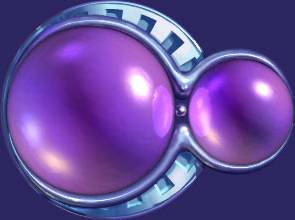 60 836
1
2
3
5
6
8
9
10
4
7
A
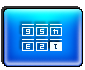 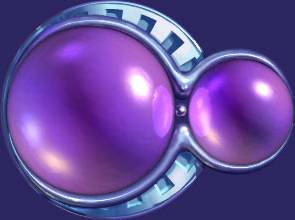 608 306
B
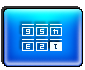 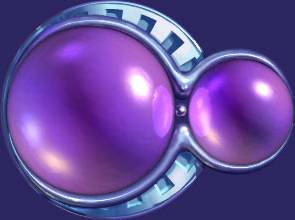 6 836
c
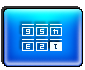 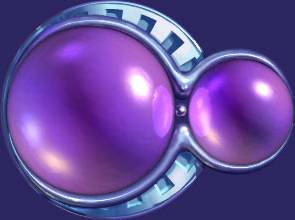 68 306
D
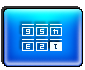 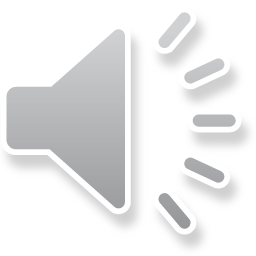 Hết giờ
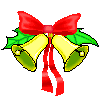 Rung chuông vàng
Số gồm 9 triệu, 2 chục nghìn, 
3 nghìn, 8 trăm và 7 đơn vị là:
Câu 2
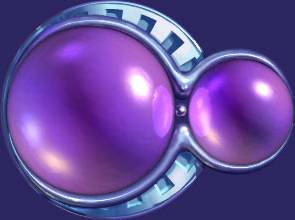 9 238 007
1
2
3
5
6
8
9
10
4
7
A
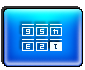 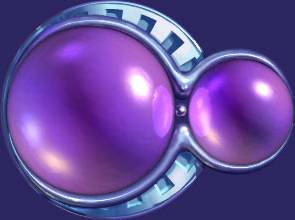 9 020 387
B
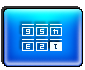 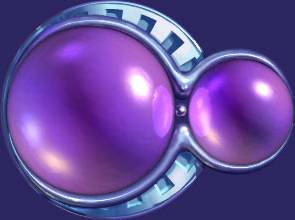 9 203 807
c
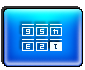 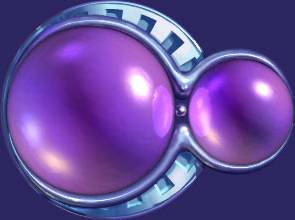 9 023 807
D
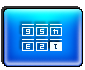 Hết giờ
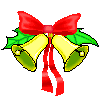 Rung chuông vàng
Số lớn nhất trong các số 589 021,
589 201, 598 021, 589 102 là:
Câu 3
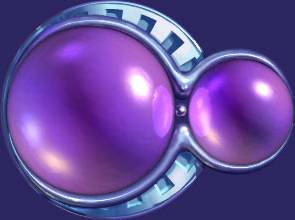 589 021
1
2
3
5
6
8
9
10
4
7
A
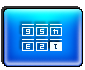 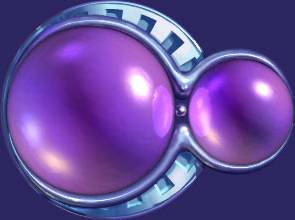 589 201
B
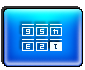 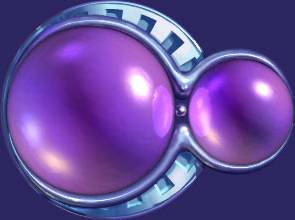 598 021
C
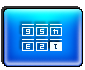 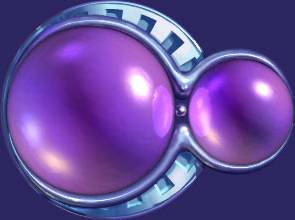 589 102
D
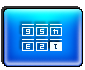 Hết giờ
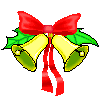 Rung chuông vàng
Làm tròn số 547 819 đến hàng 
trăm nghìn là:
Câu 4
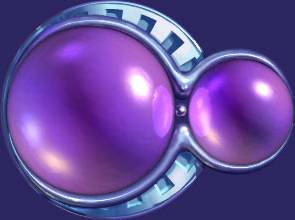 547 820
1
2
3
5
6
8
9
10
4
7
A
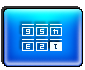 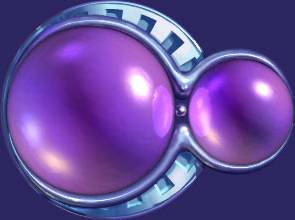 548 000
B
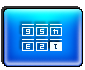 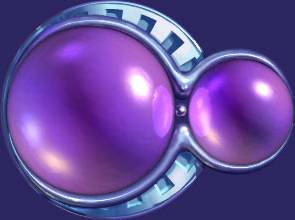 550 000
c
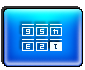 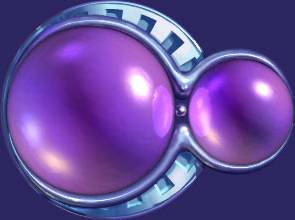 500 000
D
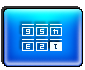 Hết giờ
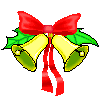 Rung chuông vàng
Năm 1903, người ta công bố phát minh 
Ra máy bay. Hỏi máy bay được phát 
minh vào thế kỉ nào ?
Câu 5
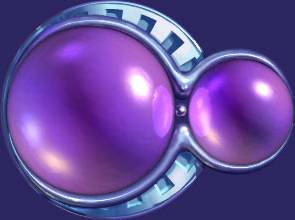 XIX
1
2
3
5
6
8
9
10
4
7
A
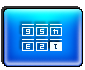 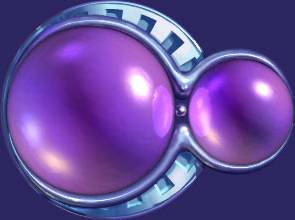 XX
B
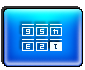 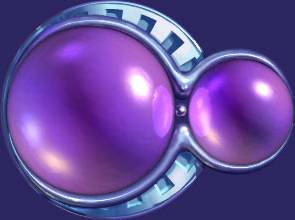 IXX
c
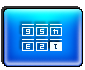 XXI
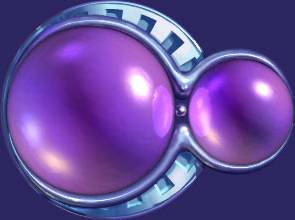 D
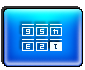 Hết giờ
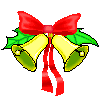 Rung chuông vàng
Một xe tải chở 1 tấn 6 tạ gạo. Xe tải đó 
đã chở số li – lô – gam gạo là:
Câu 6
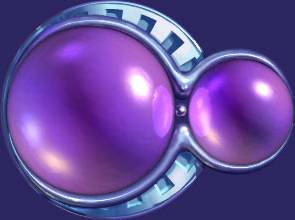 160 kg
1
2
3
5
6
8
9
10
4
7
A
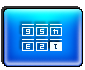 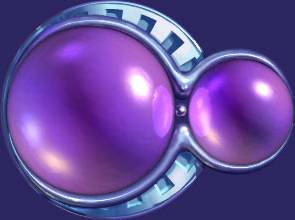 16 000 kg
B
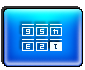 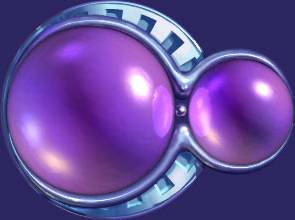 1 600 kg
C
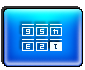 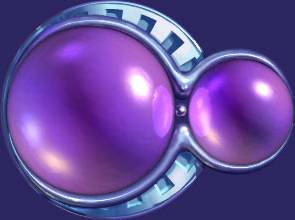 160 000 kg
D
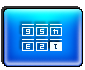 Câu 7
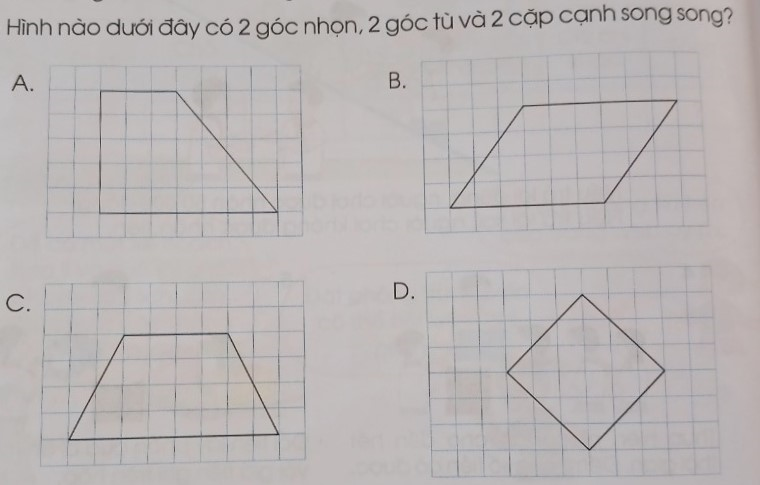 Hết giờ
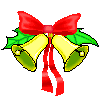 Rung chuông vàng
Lớp học bơi của Lan Anh có tất cả 38 
bạn, biết rằng số bạn nam nhiều hơn 
số bạn nữ 6 bạn. Số bạn nữ trong lớp
 học bơi  là:
Câu 8
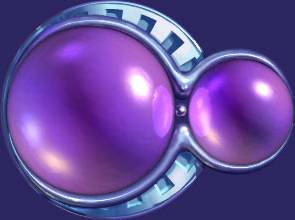 32 bạn
1
2
3
5
6
8
9
10
4
7
A
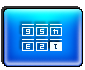 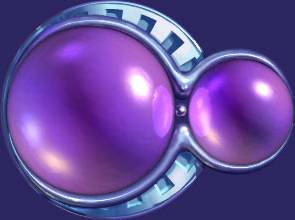 44 bạn
B
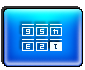 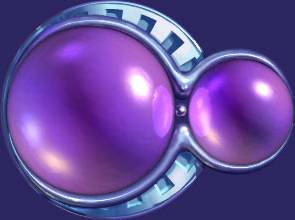 22 bạn
c
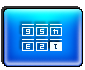 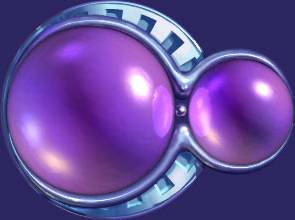 16 bạn
D
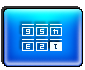 Hết giờ
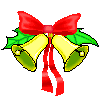 Rung chuông vàng
Bốn bạn Hùng, Bách, Dũng, Nam lần lượt 
có cân nặng là 32 kg, 38 kg, 36 kg và 34 kg.
Trung bình mỗi bạn nặng số ki – lô – gam là ?
Câu 9
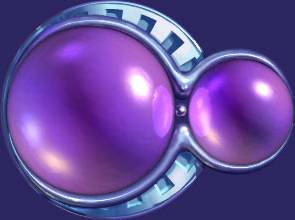 34 kg
1
2
3
5
6
8
9
10
4
7
A
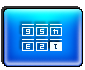 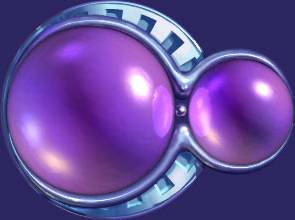 35 kg
B
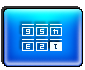 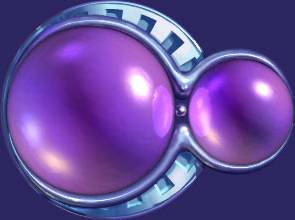 36 kg
c
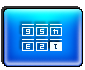 38 kg
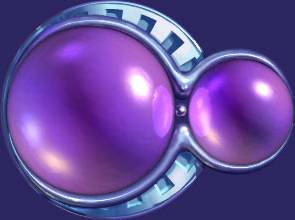 D
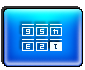 Hết giờ
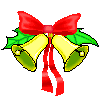 Rung chuông vàng
Kết quả của phép tính sau là:
2024 x 8 + 4048 : 2 + 1012 x 2
Câu 10
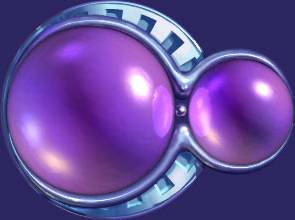 0
1
2
3
5
6
8
9
10
4
7
A
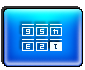 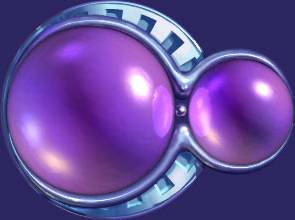 2 024
B
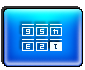 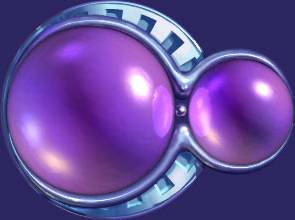 20 240
C
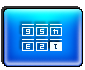 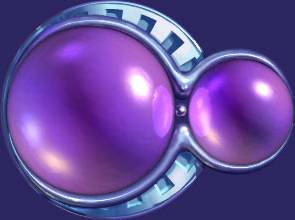 202 400
D
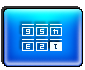 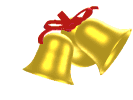 Rung chuông vàng
Bài 2: Đặt tính rồi tính
378 021 + 19 688                          b)    85 724 – 7 361
c)    12 406 x  31                                 d)     7 925 : 72
Bài 2: Đặt tính rồi tính
378 021
72
7 925
85 724
12 406
+
-
x
31
110
72
7 361
19 688
05
397 709
12 406
78 363
372 18
5
384 586
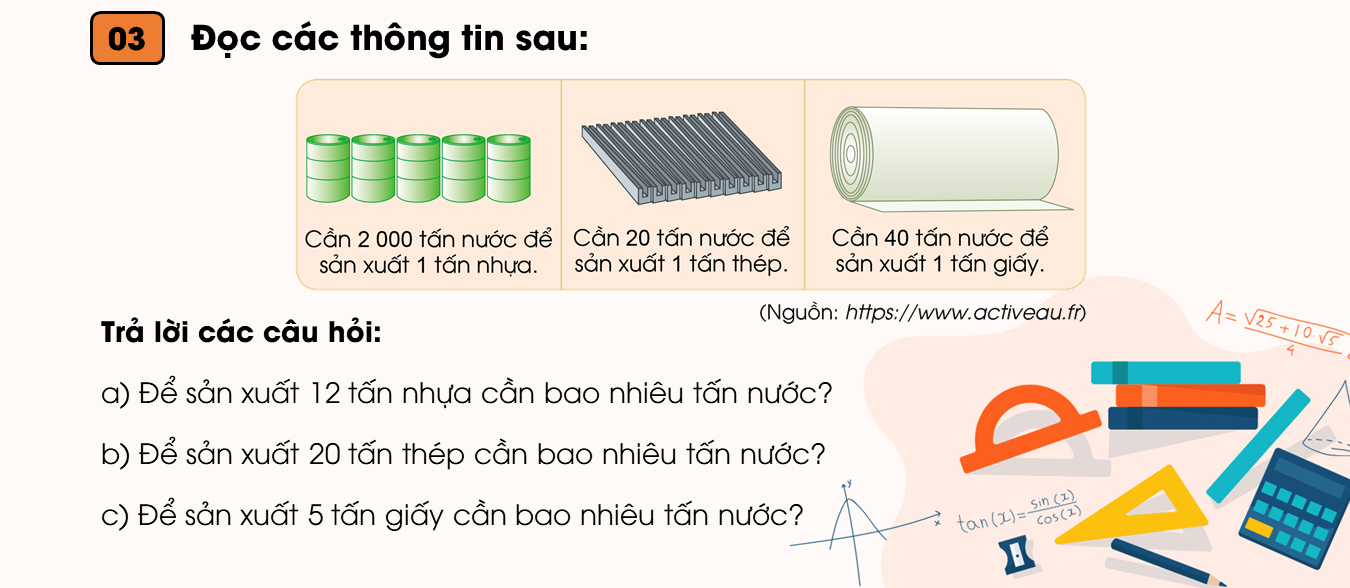 24 000 tấn
400 tấn
200 tấn
Để nấu một bát cơm cần khoảng 75 gam gạo. Nếu mỗi ngày, Minh Anh ăn 4 bát cơm thì trong 30 ngày bạn Minh Anh ăn hết khoảng bao nhiêu ki-lô-gam gạo?